Feel free to change the color, font, layout. Please save this as a 1-page PDF and send to the office.
Your picture
Given Name  Family Name
PhD Candidate
Department of XXXXXX, School of XXXXX, University of XXXX
This slide will be shared with the participants. Please don’t include confidential information.
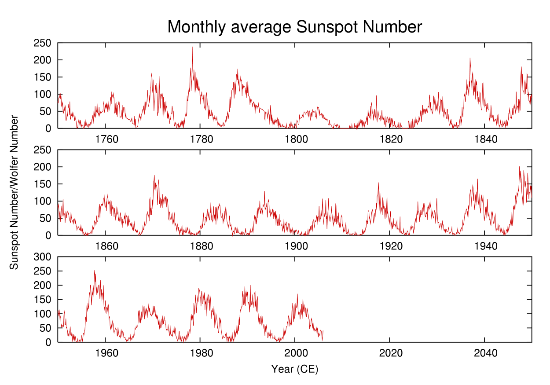 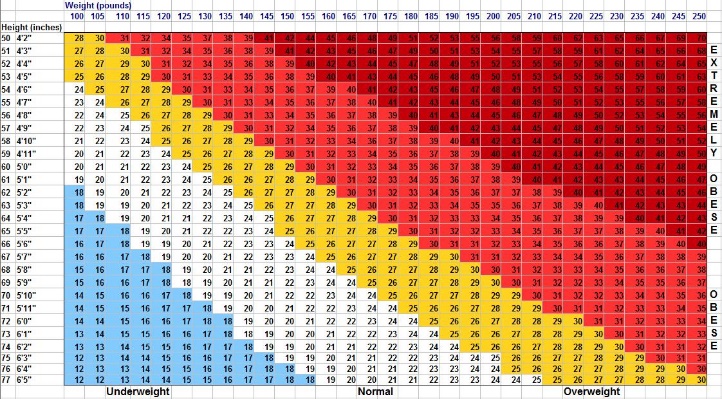 About your research topic, your lab…etc.
About your hometown, hobbies, interests…etc.
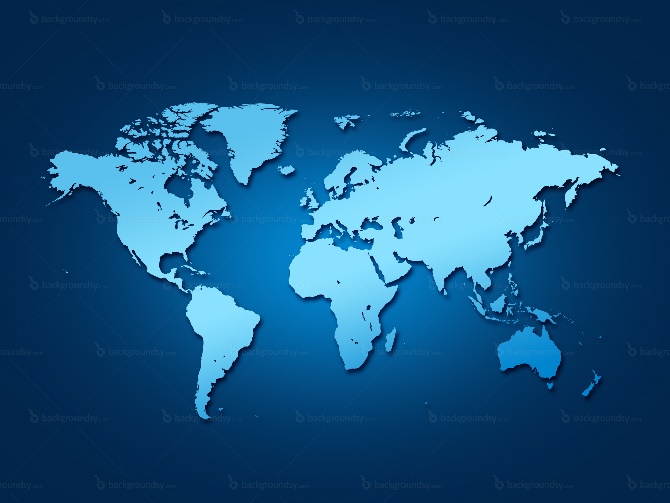 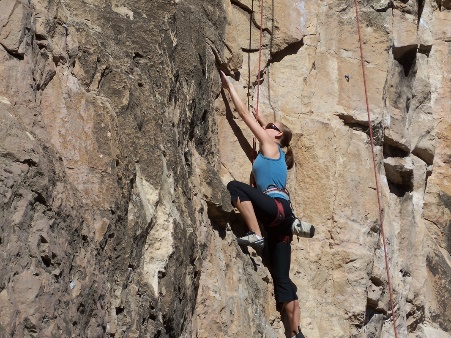 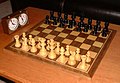 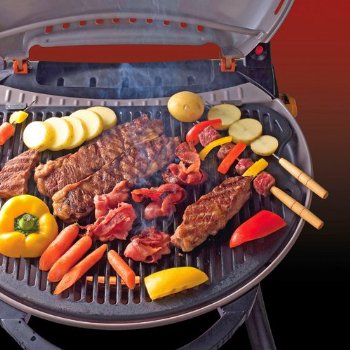